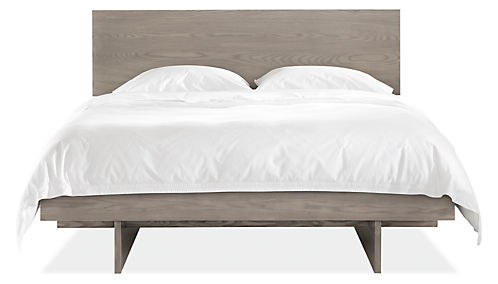 SLEEP HYGIENE
Bethany, Brianna & Jordan
Outcomes
Be aware of ways to improve your sleeping habits
Be able to correct poor sleeping routines
Understand the different types of mattresses and pillows 
Acknowledge the benefits of good sleep hygiene
What is Sleep Hygiene
Sleep hygiene is “habits and practices that are conducive to sleeping well on a regular basis and is a variety of ways to get ready for bed.
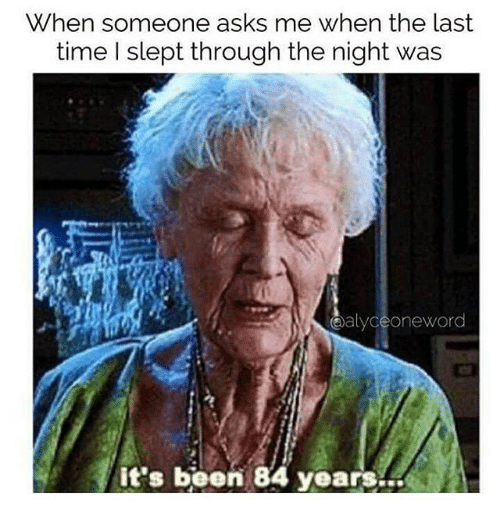 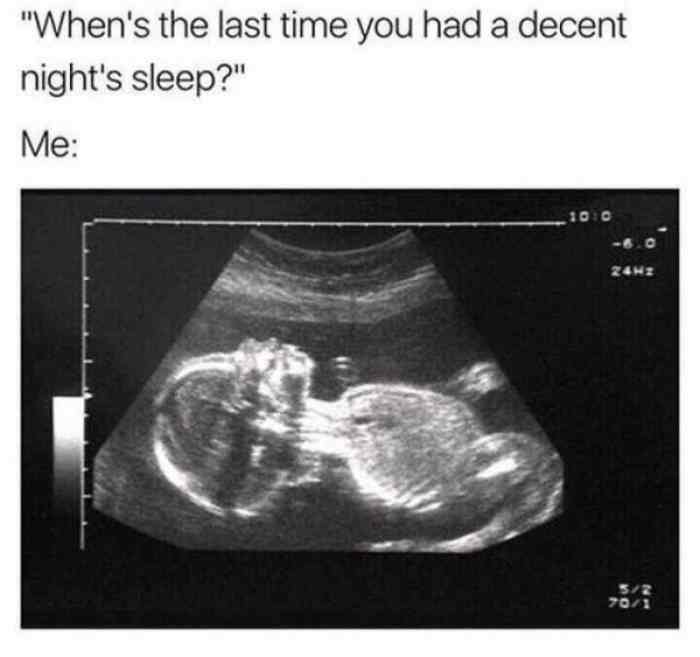 [Speaker Notes: jordan]
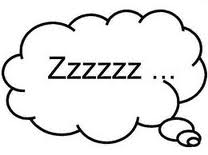 Why it is important
How it can affect the next day
Help you feel rested and not groggy 
Won't be tired in the middle of the day
Maintains physical, mental, behavioral health 
Good sleep can improve concentration and productivity
Can improve athletic ability because it gives your body time to heal
While you’re sleeping, your body is “resetting and healing”
[Speaker Notes: jordan]
12 Tips for Getting Better Sleep
#1 Avoid Caffeine, Alcohol, Nicotine, and Other Chemicals that Interfere with Sleep
#2 Turn Your Bedroom into a Sleep-Inducing Environment
#3 Establish a Soothing Pre-Sleep Routine
#4 Go to Sleep When You’re Truly Tired
#5 Don’t Be a Nighttime Clock-Watcher
#6 Use Light to Your Advantage
#8 Nap Early—Or Not at All
#9 Lighten Up on Evening Meals
#10 Balance Fluid Intake
#11 Exercise Early
#12 Follow Through
[Speaker Notes: jordan]
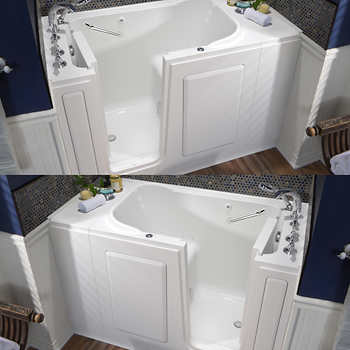 Ways to Get Sleep Hygiene
Baths/Hot Tubs
Taking a hot bath or shower can help you relax before bed
There are many safe options for bathtubs to prevent falls  
Diet
Some foods can keep you up at night like caffeine
By not eating past 7, this will help your digestion and help your sleep be deeper.
How much sleep do you need?
Depends on your activity level
Typically 7-8 hrs a night
[Speaker Notes: beth]
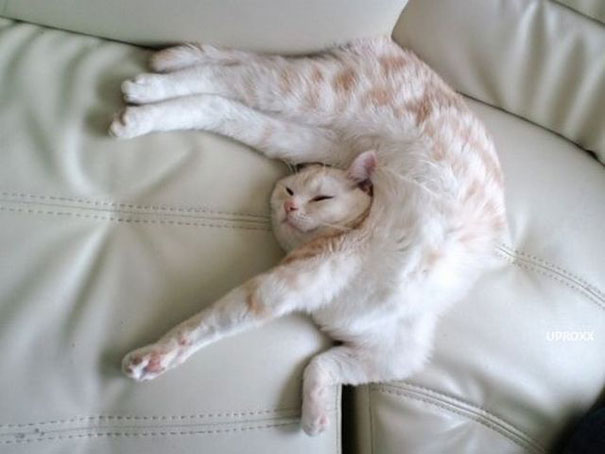 How Can I Improve Sleep Hygiene?
Routine before bed
Go to bed at the same time every night 
Wake up around the same time every morning 
Sleep environment
Try to avoid bright lights in your bedroom while you are sleeping 
Keep sounds to a minimum 
Exercising 
Physical activity increases time spent in deep sleep. Deep sleep helps to boost immune function, support cardiac health, and control stress and anxiety. 
Avoiding caffeine near bedtime
About  6 hours before sleeping
[Speaker Notes: beth]
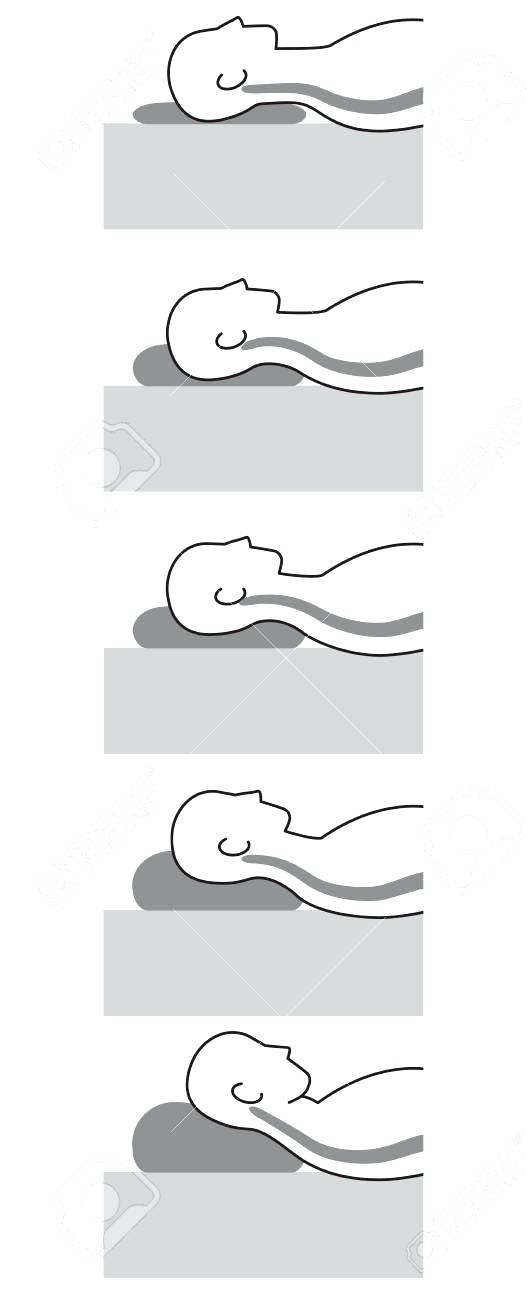 Different Types of Mattresses and Pillows
Mattress Types
Memory Foam
Gel
Pillow Top
Inner Spring
Water Bed
Air Bed
Adjustable
Pillow Types
Feather
Down
Memory Foam
Microbead
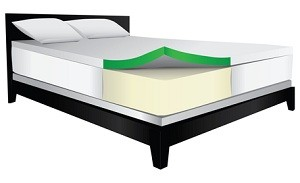 [Speaker Notes: beth]
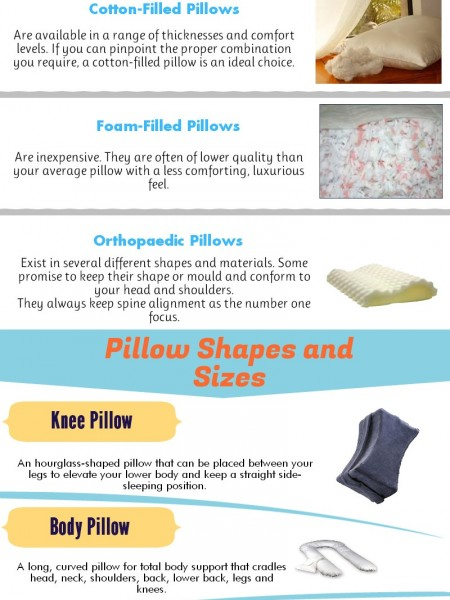 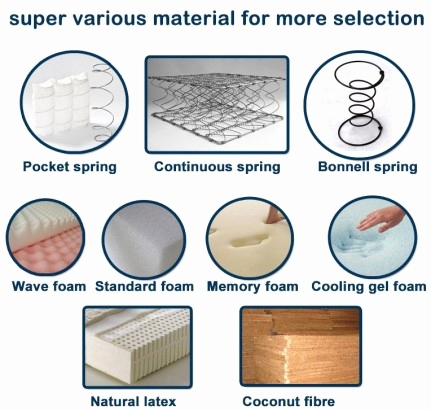 [Speaker Notes: beth]
Sleeping On Your Left Side
https://www.youtube.com/watch?v=UbElZBptFZg
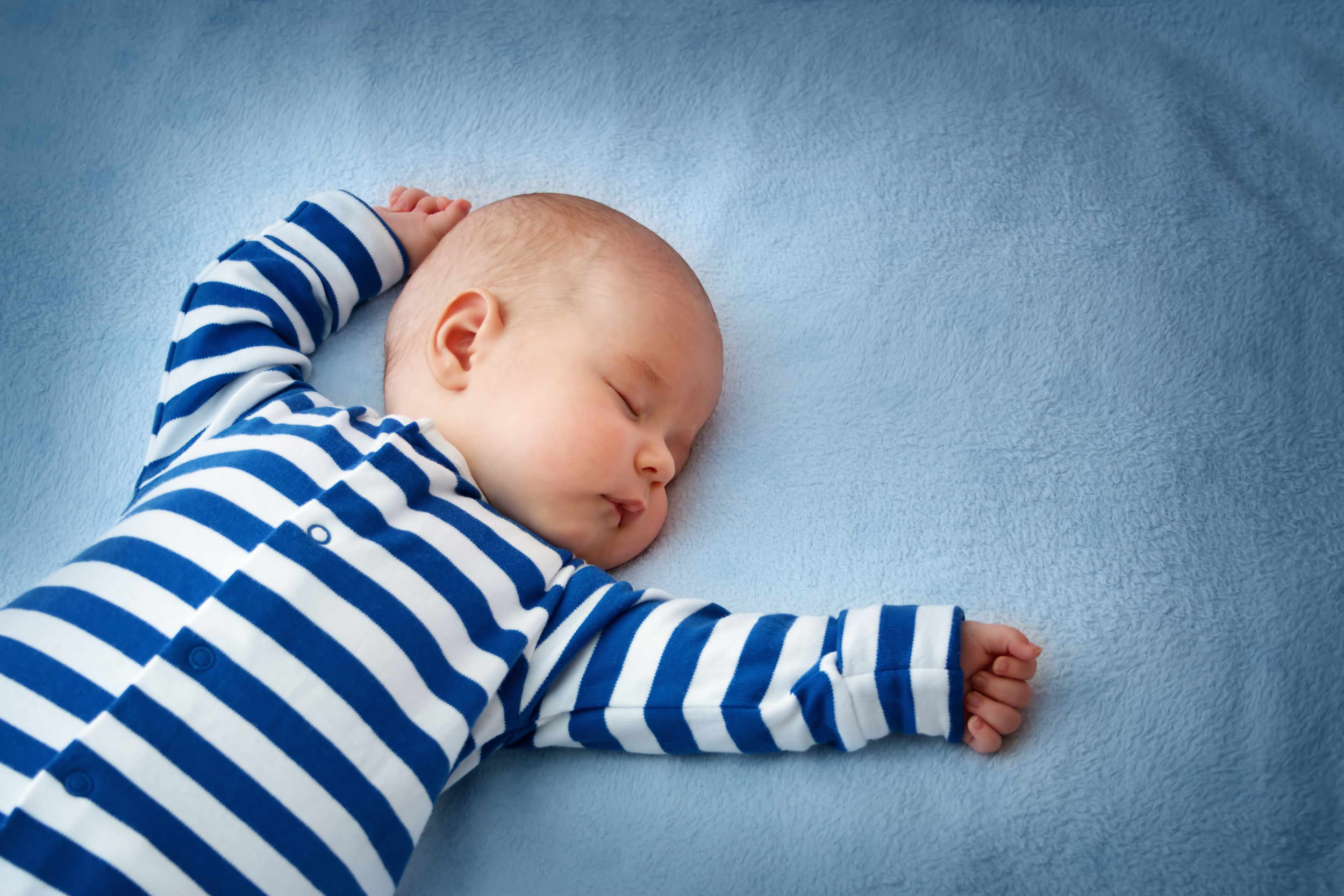 [Speaker Notes: beth]
In Summary
Sleep hygiene is important for getting a good night's sleep
While you’re sleeping, your body is “resetting and healing” it also helps prevent certain diseases and keeps you healthy
There are many options for mattress and pillow types, find what’s best for you
[Speaker Notes: brianna]
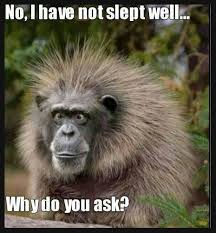 If you don’t practice good sleep hygiene
Your immune system will weaken and you have a higher                                                   chance of being susceptible to pathogens therefore making it                                   easier to get sick.
Your heart suffers and you are more likely to develop coronary                                   heart disease as well as being at risk for a stroke.
Shortened sleep is associated with higher rates of breast cancer, colorectal cancer, and prostate cancer as well as increasing your risk of diabetes and being obese.
You can’t think as clearly and it is harder to decision make, reason, and problem solve, along with worsening reaction time and alertness that is associate with being accident prone.
Your looks will suffer. Your body needs resting time to replenish your skin.
[Speaker Notes: brianna]
References
https://www.tuck.com/sleep-hygiene/
https://www.healthline.com/health/healthy-sleep/what-happens-to-your-body-when-you-lose-sleep#5
https://bettersleep.org/mattress-education/mattress-accessories/pillow-types/
https://www.thesleepdoctor.com/2017/05/22/benefits-exercise-sleep/ 
http://healthysleep.med.harvard.edu/healthy/getting/overcoming/tips